(NOTE: PASTE IN PORTRAIT AND SEND BEHIND FOREGROUND GRAPHIC FOR CROP)
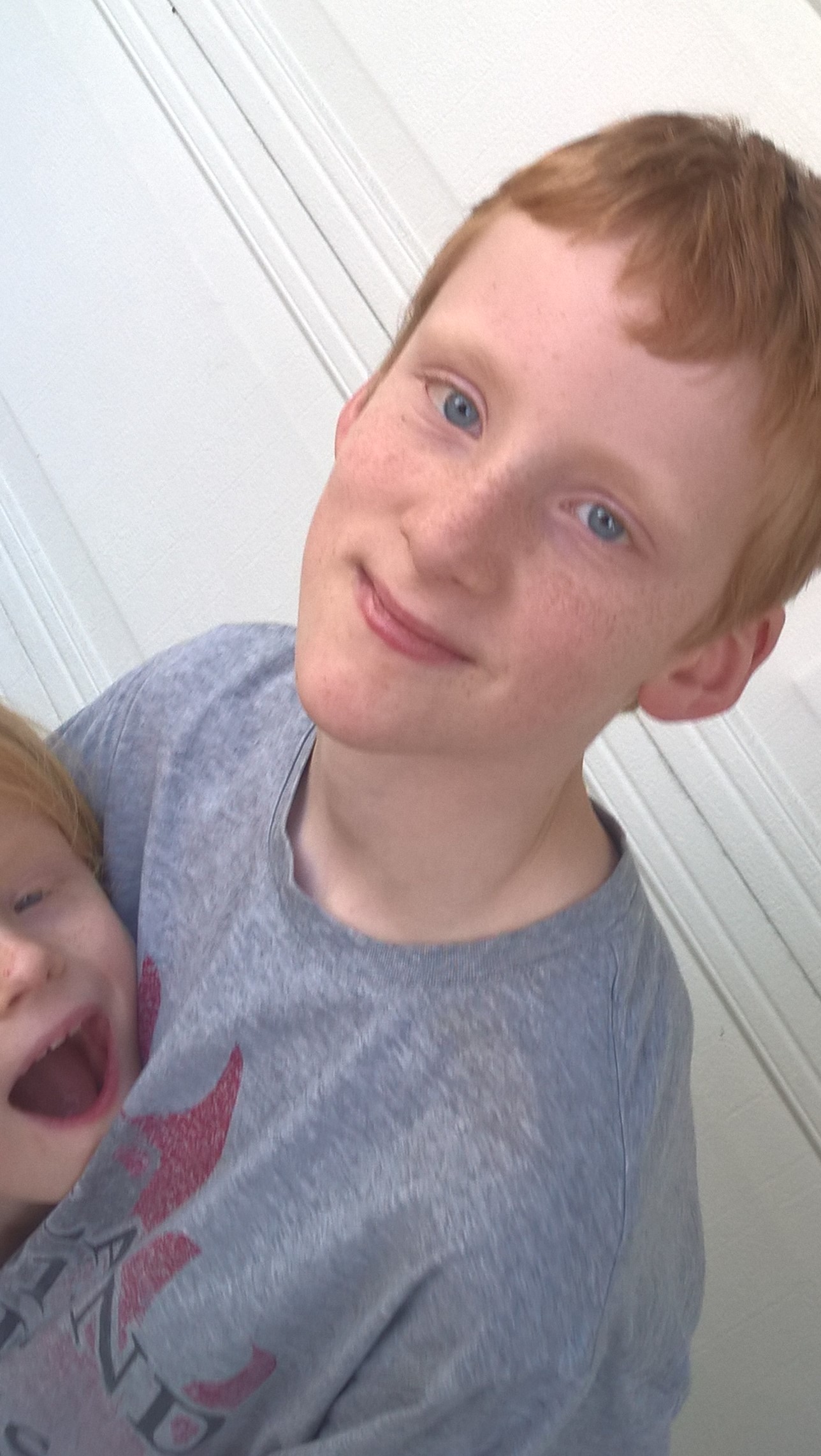 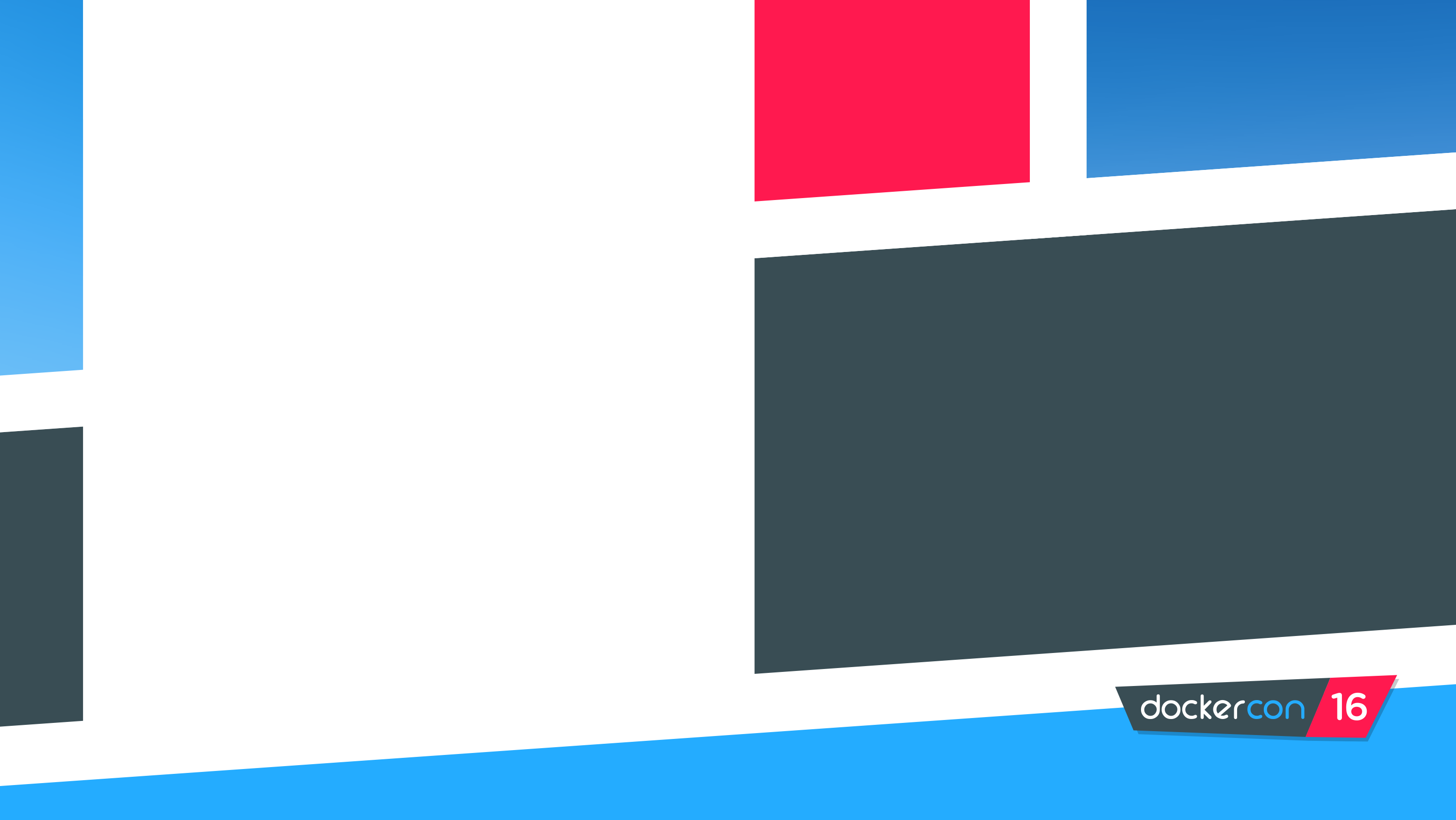 So easy, a ten year old can do it
Zephaniah Gardler
Student
[Speaker Notes: Session Title: So easy, a ten year old can do it
 
Abstract: Docker focuses on simplicity. In this session we will  hear how, Zeph, a 10 year old boy went from asking his dad a simple question, to deploying Docker containers to help search for a cancer cure  and to build worlds. We’ll hear how the simplicity of Docker inspired him to learn more, and now as an 11 year old, he has moved on to programming his own containerized applications to process vital data streams from public APIs.
 
And the identified takeaways…
 
What are the key takeaways from your session? Docker is a great tool for enabling the learning of new IT skills


Intro + identify problem (dad complaining about stealing kills)
Demo: show basic stats and lack of detail
Researched Halo API
Demo: Programming in python to querry HaloAPI
Doing API querry
Parsing data and display
Realized he could put feed into container and display
Possibly fork data for inflated stats
Demo: webpage in container taking feed
Lesson learned and shared:
How to querry API and parse data to show it as a feed in container.]
Intro
Zephaniah (Zeph) Gardler!

Geek

Likes video games
 
Inspired by awesome dad
[Speaker Notes: Docker focuses on simplicity. In this session we will  hear how, Zeph, a 10 year old boy went from asking his dad a simple question, to deploying Docker containers to help search for a cancer cure  and to build worlds. We’ll hear how the simplicity of Docker inspired him to learn more, and now as an 11 year old, he has moved on to programming his own containerized applications to process vital data streams from public APIs.]
In this session
Docker is an inspiration

Docker is an enabler

Docker is a learning tool
Why is  this important?
“On-boarding new hires is expensive” (according to my Dad)
Docker as an Inspiration
Being inspired
Introduced to programming because of cool projects like Folding At Home
Dockerizing the search for a Cancer cure

Docker Machine made it easy to set up and run Docker
So I helped cure cancer

Blogged on the Folding At Home project

Work was retweeted by Solemon Hykes
[Speaker Notes: from asking his dad a simple question, to deploying Docker containers to help search for a cancer cure  and to build worlds.]
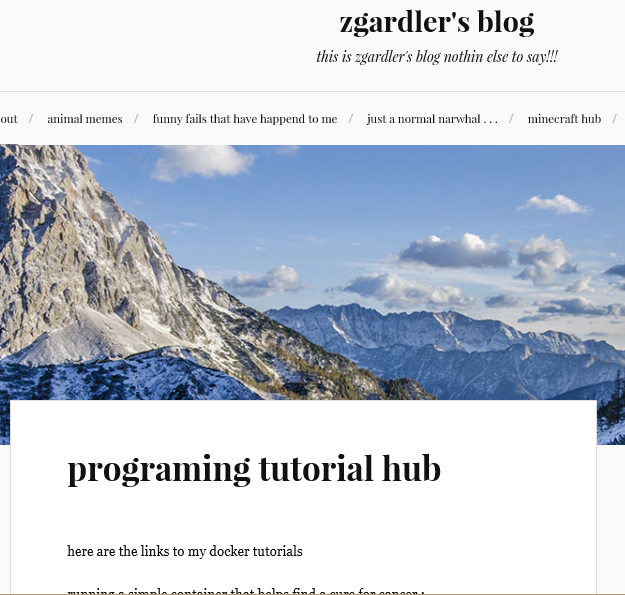 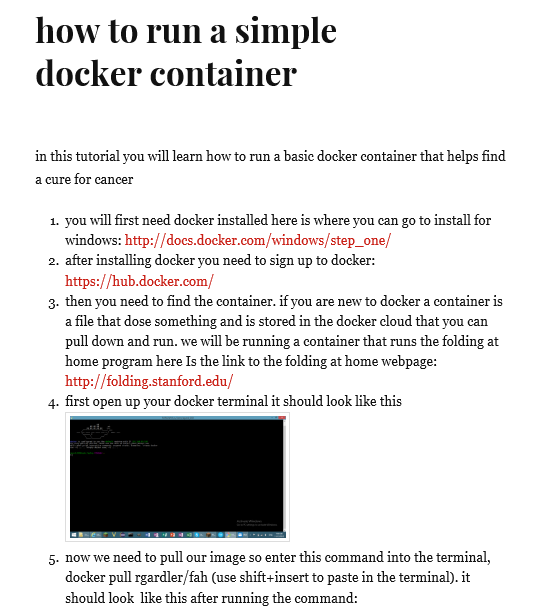 [Speaker Notes: My blog]
Development kickstart
Install Docker for Windows

Dockerfile 
FROM python:3 
CMD [ "python", “hello.py" ]

hello.py
print(“Hello world”)

docker build …
docker run …
Even more important problem 
We have an even bigger (sarcasm) problem 

The Halo 5 after game stats aren’t good enough for my needs
Dad is always complaining I steal his kills

There is an API for halo 5 game stats
[Speaker Notes: identify problem (dad complaining about stealing kills)]
Halo API, what is it?
Exposes lots of game stats

Can build apps to process stats
Like an assists vs. kills web app

Sounds interesting but how hard is it?
Never programmed aside from basic drag and drop environments
[Speaker Notes: We’ll hear how the simplicity of Docker inspired him to learn more, and now as an 11 year old, he has moved on to programming his own containerized applications to process vital data streams from public APIs.]
Docker as an Enabler
The Idea: Pseudo code
server.py
Get weapon meta-data
Get player report for arena (Someoldcowdude)

HTML with Flask
Iterate over results 
	Get WEAPONID
	Get name for weapon from meta-data(WEAPONID)
	Display total kills with weapon
From idea to app
Docker keeps things moving
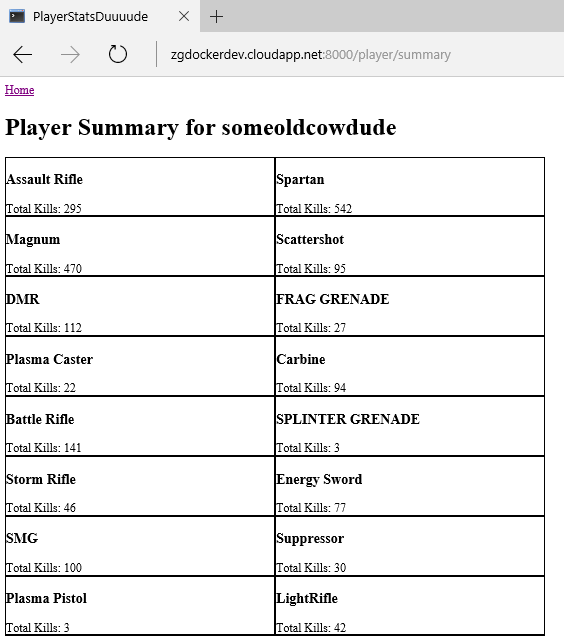 Demo: webpage in container taking feed
Public web page
http://zgdockerdev.cloudapp.net:8000/player/summary

Docker container running on Azure

Code on github
https://github.com/alivingmoobot/halostats
Docker as a Learning Tool
Lesson learned and shared:
Learned coding skills
Environment management with Docker
Deployment to the cloud (Azure) 
Python including Flask
JSON  
Concept of open source
Web page production / layout (HTML + CSS)
Emacs
TMux
The rapid iteration speed of Docker held my interest
[Speaker Notes: We’ll hear how the simplicity of Docker inspired him to learn more, and now as an 11 year old, he has moved on to programming his own containerized applications to process vital data streams from public APIs.]
I, as an 11 year old, went quickly,how fast can your new hires go with Docker?
Docker is…
An inspiration

An enabler

A learning tool
100000 kills
911 headshots
Died 42 times with this weapon
3.14 hours held
Magnum

99.999999999999%
sniper

99.117 %
Smg 

3.14159265%
Assault rifle

0.0000000000001%